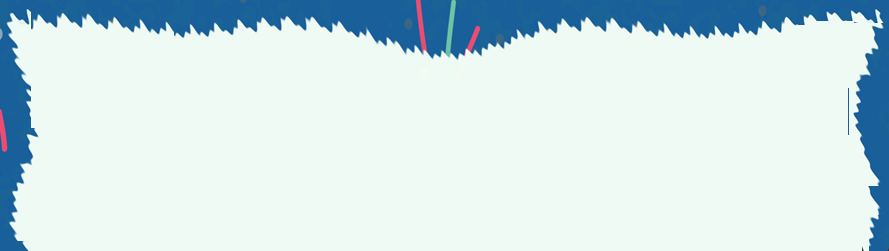 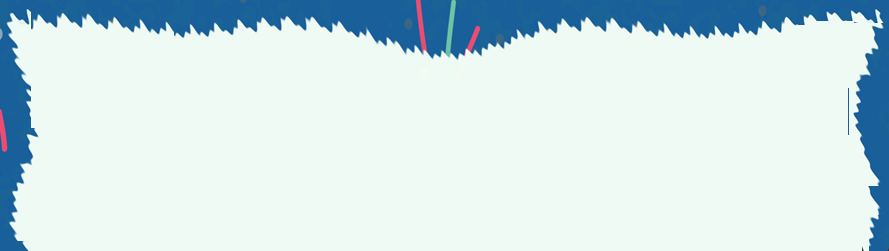 Thứ ba ngày 11 tháng 3 năm 2023
Toán 
TỈ LỆ BẢN ĐỒ
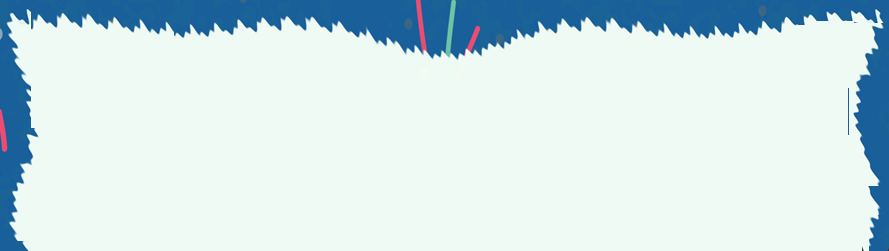 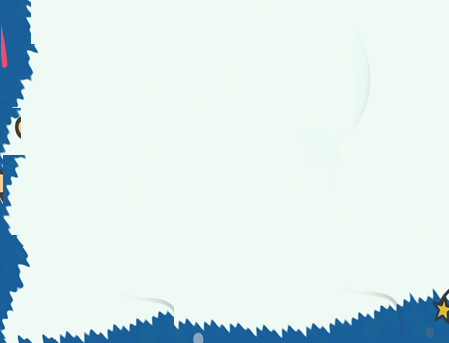 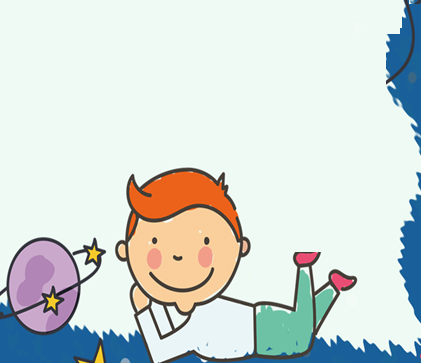 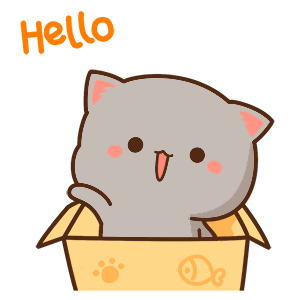 Toán
Tỉ lệ bản đồ
Bản đồ Việt Nam
Bản đồ thế giới
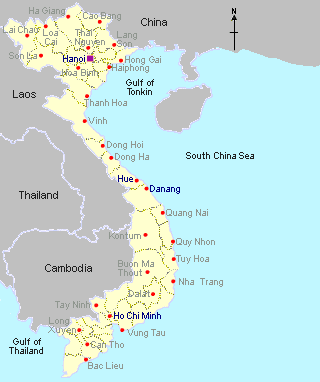 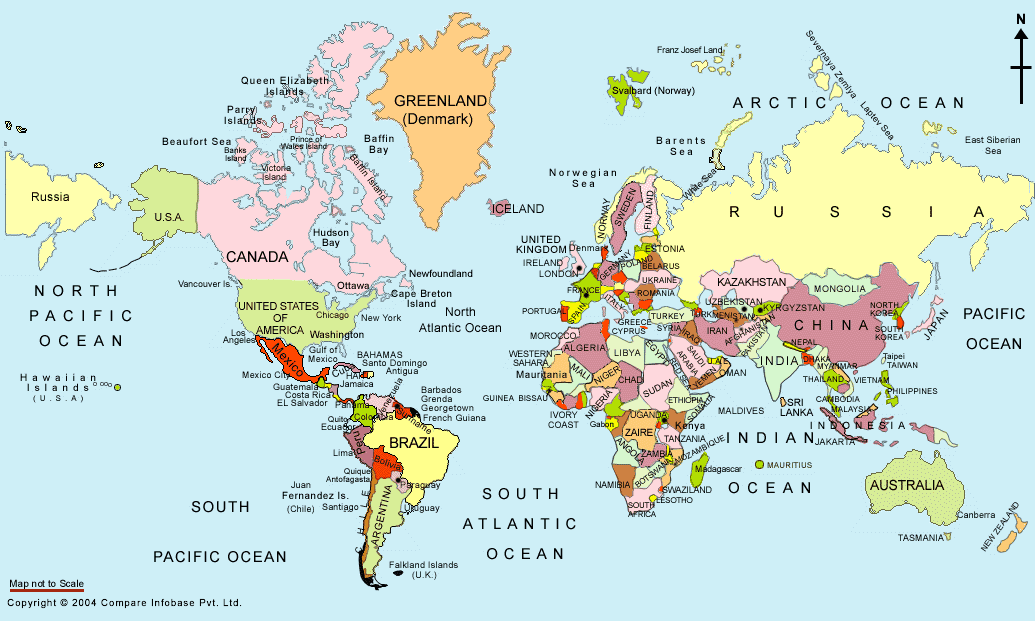 Tỉ lệ 1 : 20 000 000
Tỉ lệ 1 : 10 000 000
1
1000
;
1
10 000
1
 500
;
;
- Ở góc phía dưới của một bản đồ nước Việt Nam có ghi:
Tỉ lệ 1 : 10 000 000.
Tỉ lệ bản đồ.
Tỉ lệ đó là:
1
10 000 000
- Tỉ lệ                       hay                      cho biết hình nước Việt Nam được vẽ thu
 nhỏ lại 10 000 000 lần. Chẳng hạn : Độ dài 1 cm trên bản đồ ứng với độ dài thật 
là 10 000 000 cm hay 100 km.
1 : 10 000 000
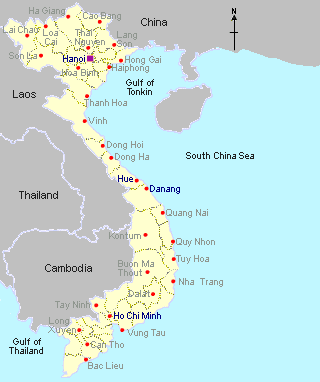 - Tỉ lệ bản đồ có thể viết dưới dạng một phân số có tử số là 1
Ví dụ :
Tỉ lệ 1 : 10 000 000
Bản đồ Việt Nam
Luyện tậpBài 1: Trên bản tỉ lệ 1 : 1000, mỗi độ dài 1mm, 1cm, 1dm ứng với độ dài thật nào cho dưới đây ?1000dm; 1000cm; 1000mm
1000dm
1dm
1cm
1000cm
1000mm
1mm
Bài 2: Viết số thích hợp vào chỗ chấm
500
1000
300
10 000
- Muốn tính độ dài thật ta làm thế nào?
- Muốn tính độ dài thật ta lấy độ dài thu nhỏ nhân với mẫu số (hoặc số chia) trong tỉ lệ bản đồ.
Bài 3: Đúng ghi Đ, sai ghi S
 Trên bản đồ tỉ lệ 1:10 000, quãng đường từ A đến B đo được 1dm.  Như vậy độ dài thật của quãng đường AB là:
a) 10 000m
 
b) 10 000dm

c) 10 000cm

d) 1km
s
Đ
s
Đ
CHÀO TẠM BIỆT 
           HẸN GẶP LẠI!